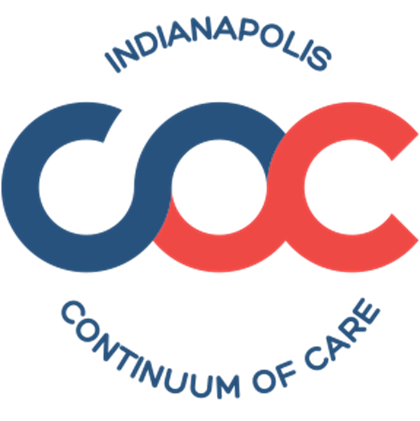 Indianapolis Continuum of Care Community ConveningNovember 17, 2020
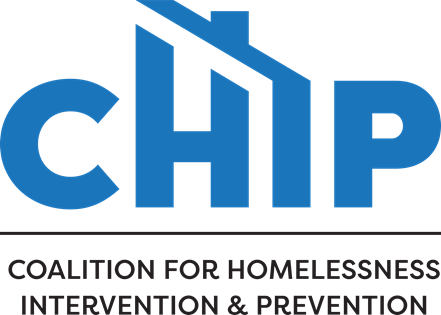 Coalition for Homelessness Intervention & Prevention (CHIP)
in partnership with the Indianapolis Continuum of Care
[Speaker Notes: Chelsea Haring-Cozzi (charing-cozzi@chipindy.org)]
Today’s Discussion
[Speaker Notes: Chelsea]
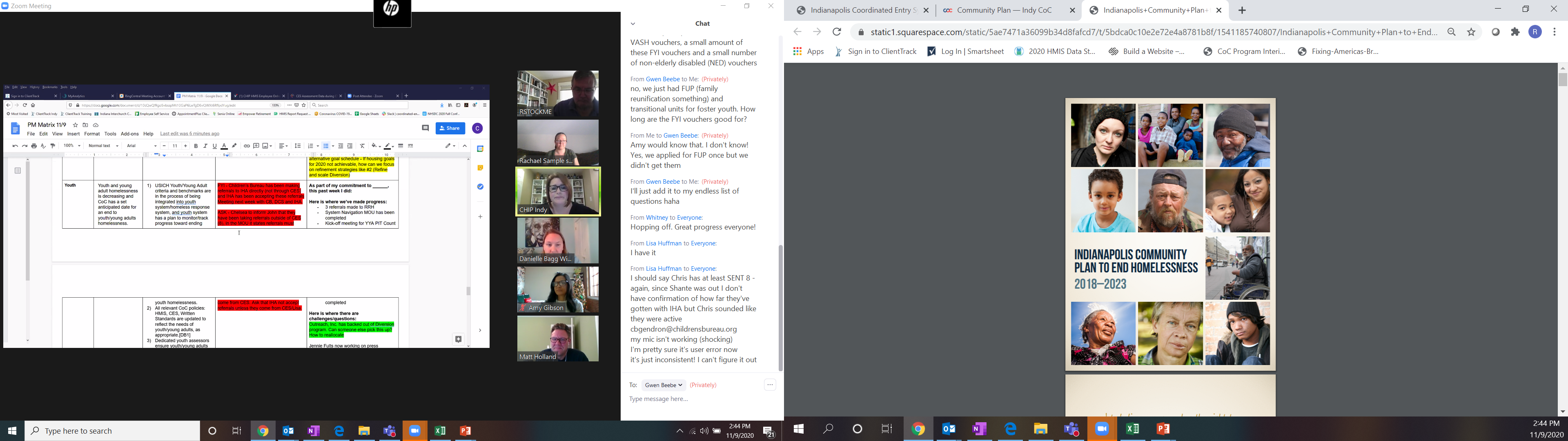 [Speaker Notes: Chelsea]
Strategic Priority 1
OPTIMIZE CRISIS RESPONSE  SYSTEM TO REDUCE LENGTH  OF TIME HOMELESS AND  FOCUS ON PERMANENT  HOUSING AS A SOLUTION
[Speaker Notes: Chelsea]
Strategic Priority 1
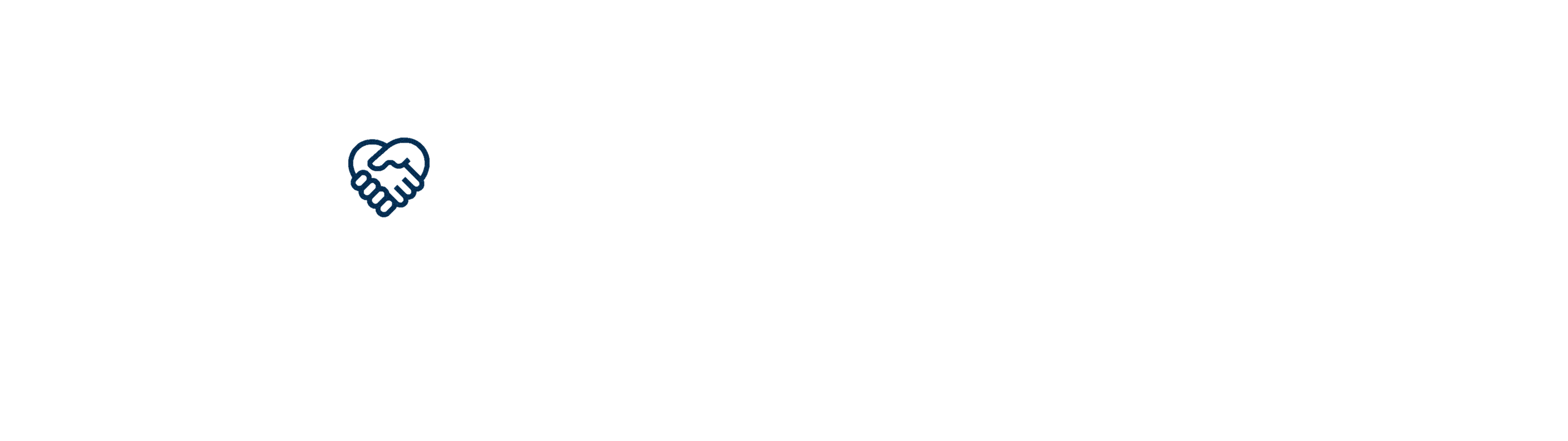 [Speaker Notes: Mary Jones (mary.jones@uwci.org)]
Coordinated Outreach Expansion
Strategic Priority 1
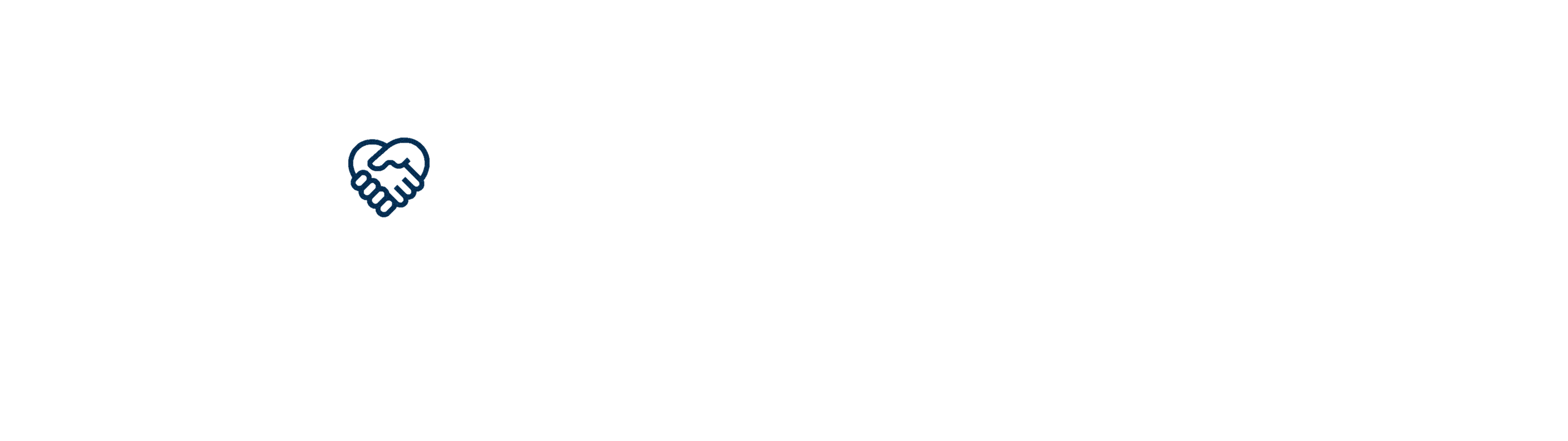 [Speaker Notes: Leslie Kelly (lesliek@horizonhouse.cc)]
Strategic Priority 1
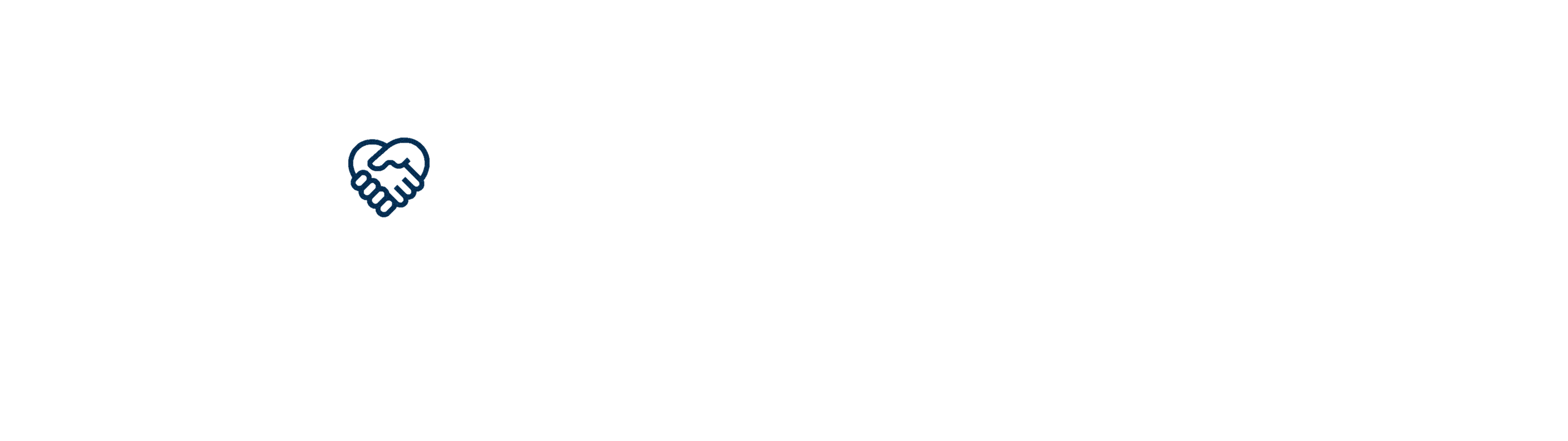 [Speaker Notes: Sara Alrajabi (salrajabi@adultandchild.org)]
Strategic Priority 2
INCREASE ACCESS TO PERMANENT HOUSING
[Speaker Notes: Chelsea]
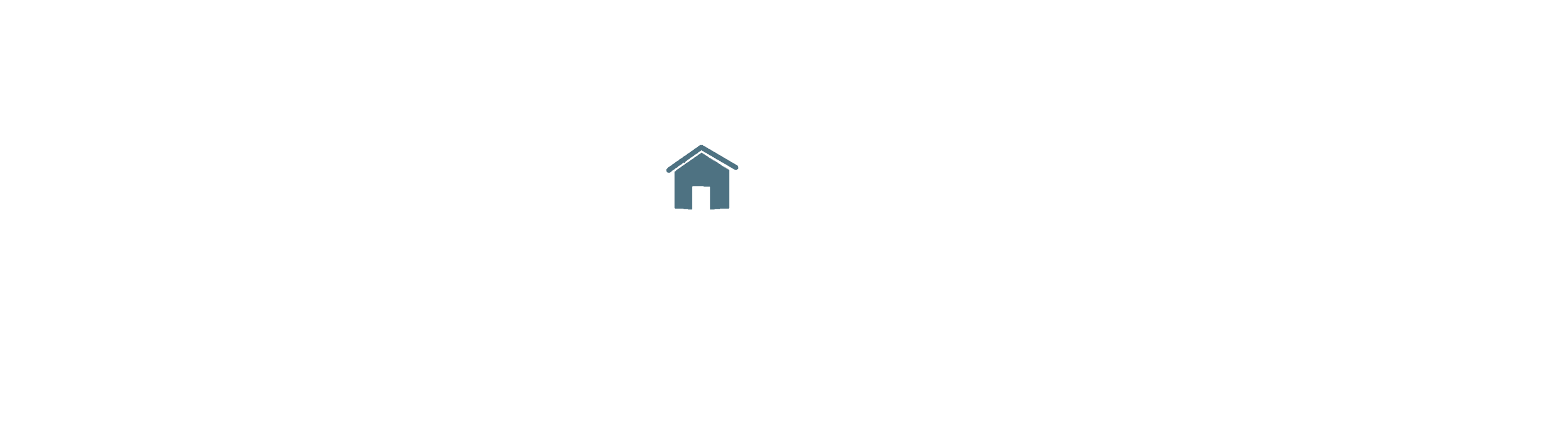 Strategic Priority 2
[Speaker Notes: Lia Hicks (lia.hicks@csh.org)]
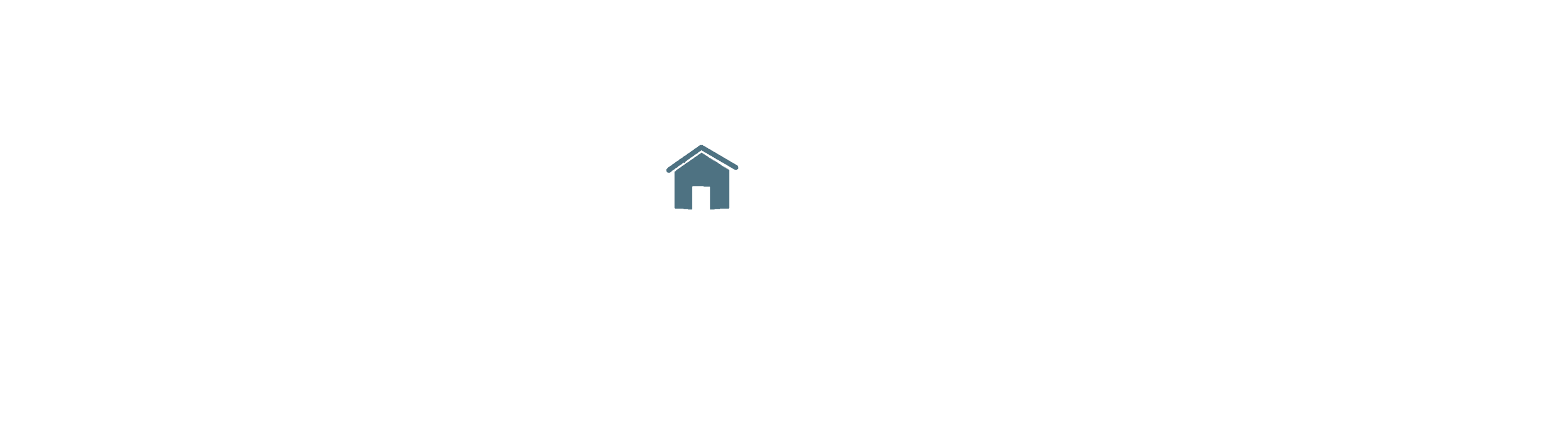 Strategic Priority 2
[Speaker Notes: Barbara Walters (bwalters@lutheranfamily.org)]
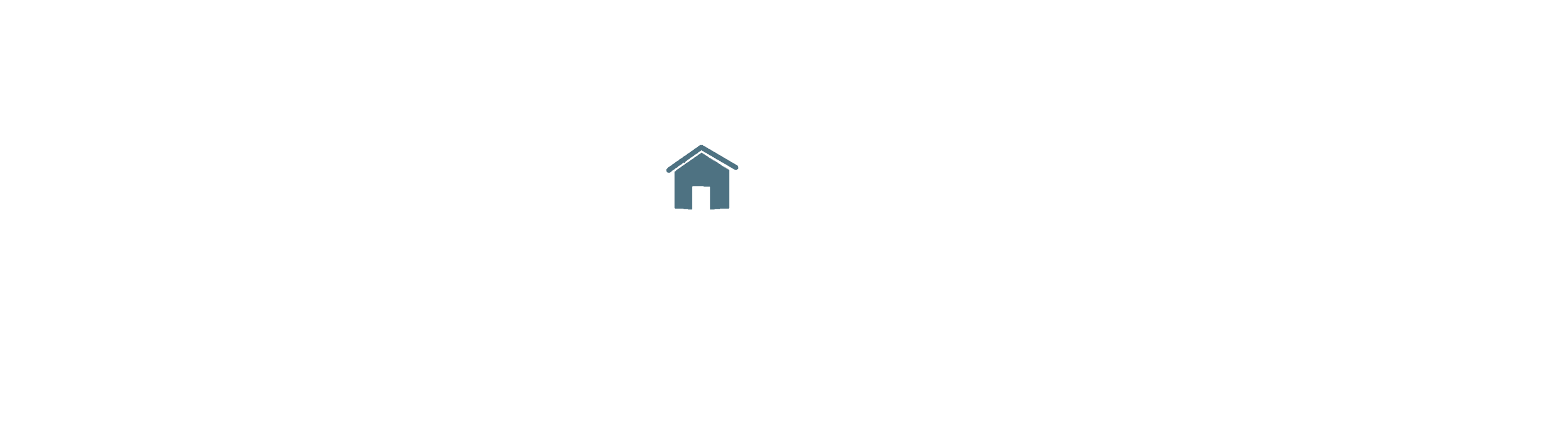 Strategic Priority 2
[Speaker Notes: Emmy Hildebrand (ehildebrand@hvaf.org)]
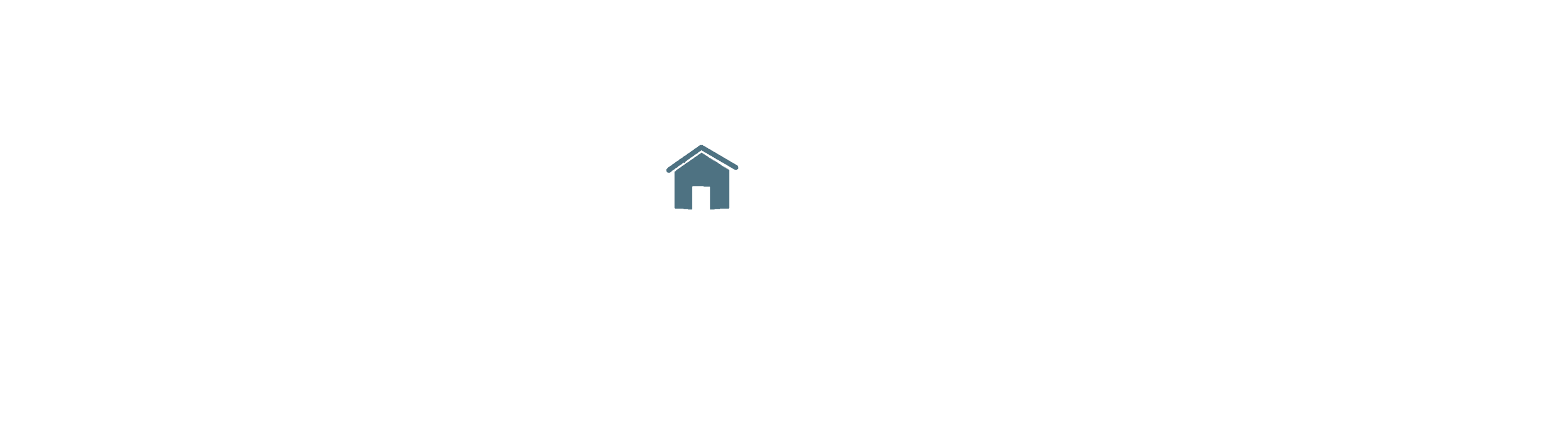 Strategic Priority 2
[Speaker Notes: Danielle (Danielle@chipindy.org)]
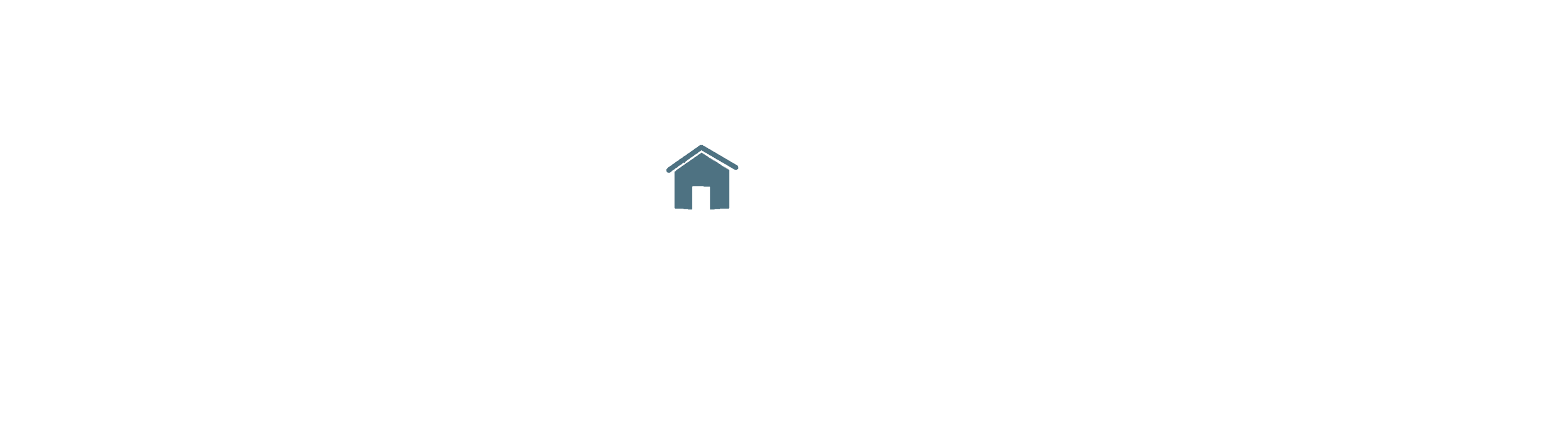 Strategic Priority 2
[Speaker Notes: Greg Stocking (Greg@MerchantsAffordableHousing.org)]
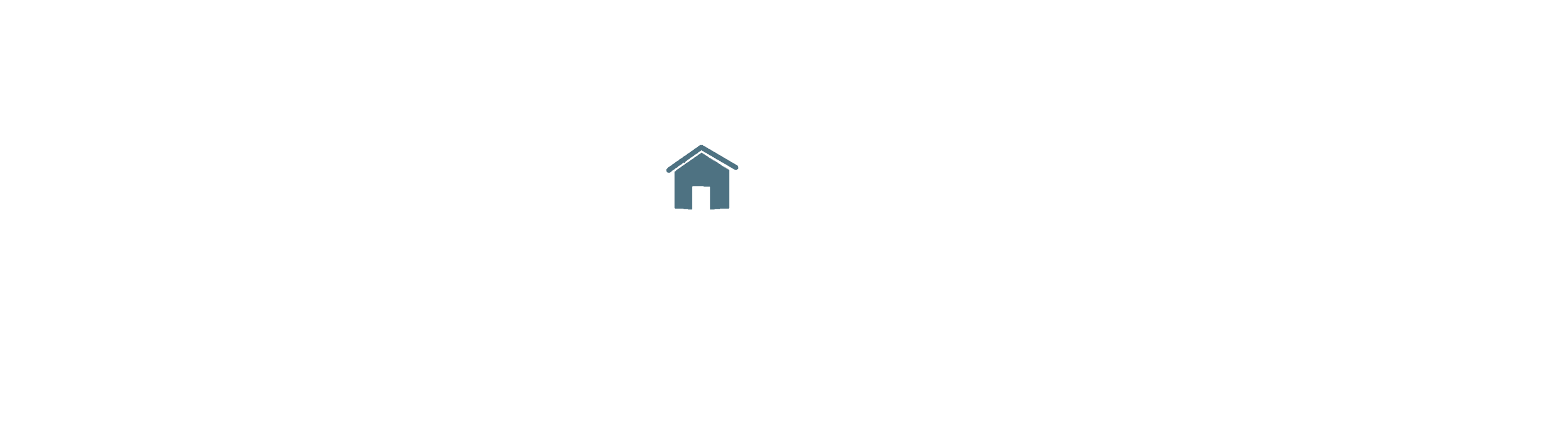 Strategic Priority 2
[Speaker Notes: Greg]
Strategic Priority 3
EXPAND AND ENHANCE SUPPORTIVE SERVICES TO  INCREASE HOUSING  STABILITY AND PREVENT RETURNS TO HOMELESSNESS
[Speaker Notes: Chelsea]
Strategic Priority 3
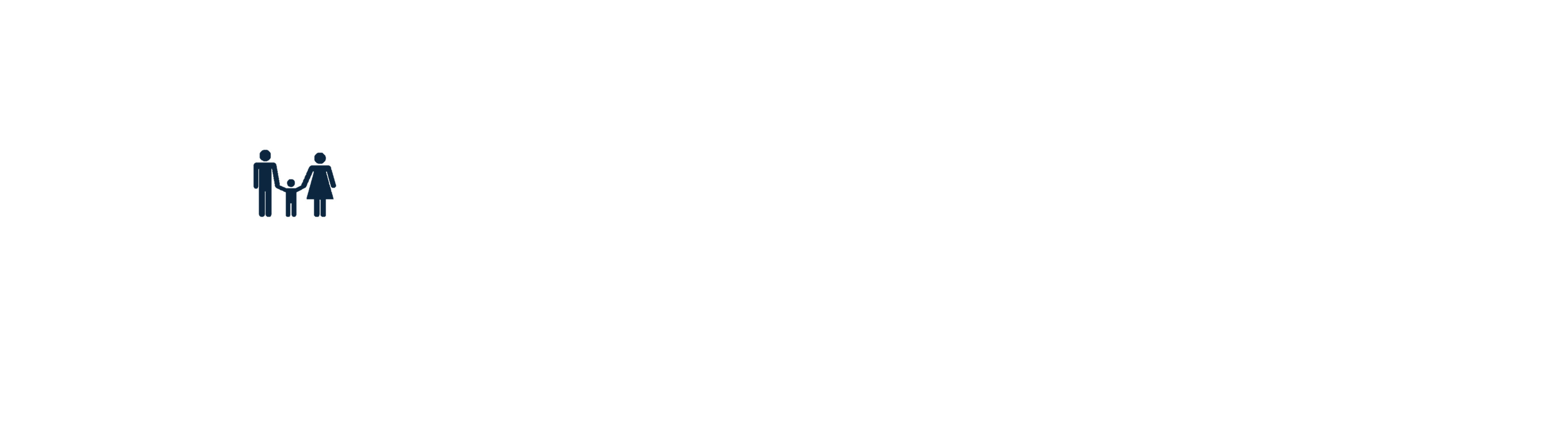 HomeNow Indy Housing Acquisition Team
[Speaker Notes: Greg]
Strategic Priority 3
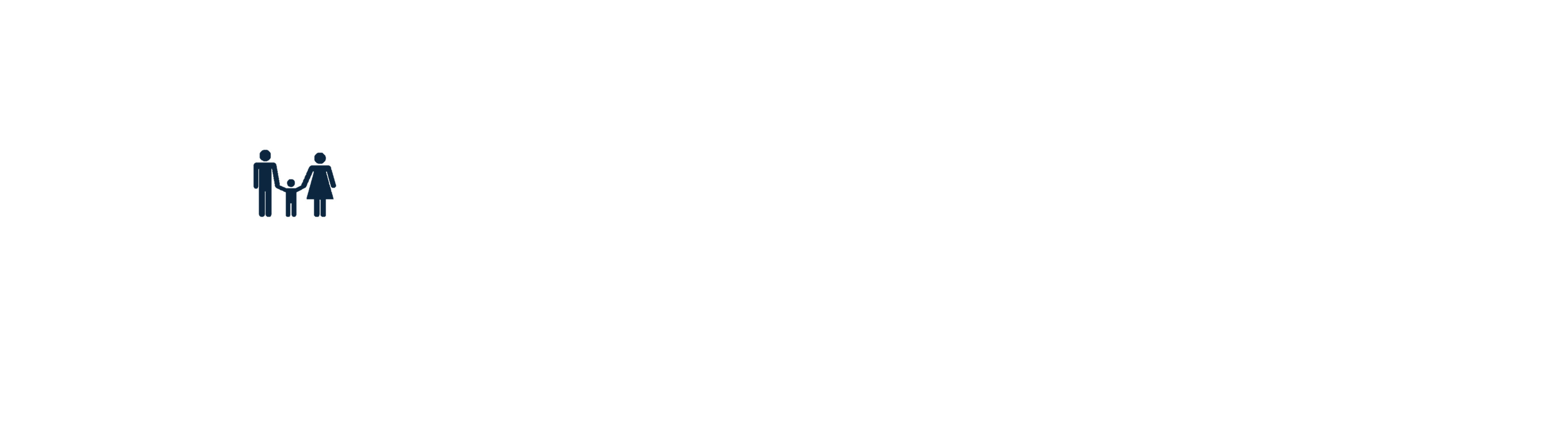 [Speaker Notes: Lia]
Strategic Priority 3
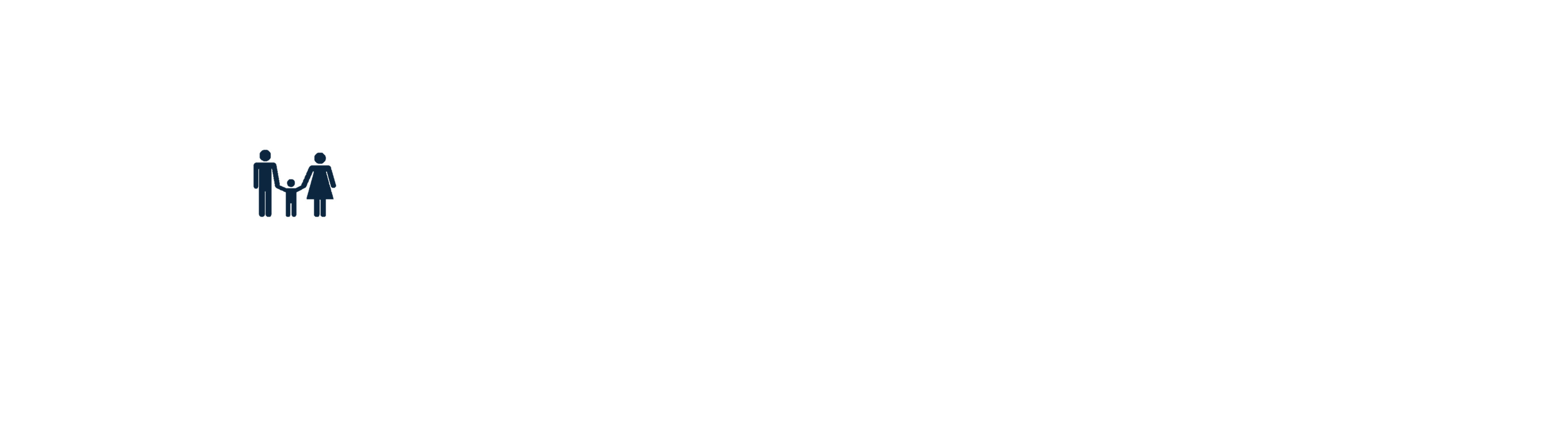 [Speaker Notes: Rodney (Rodney.stockment@indy.gov)]
Strategic Priority 3
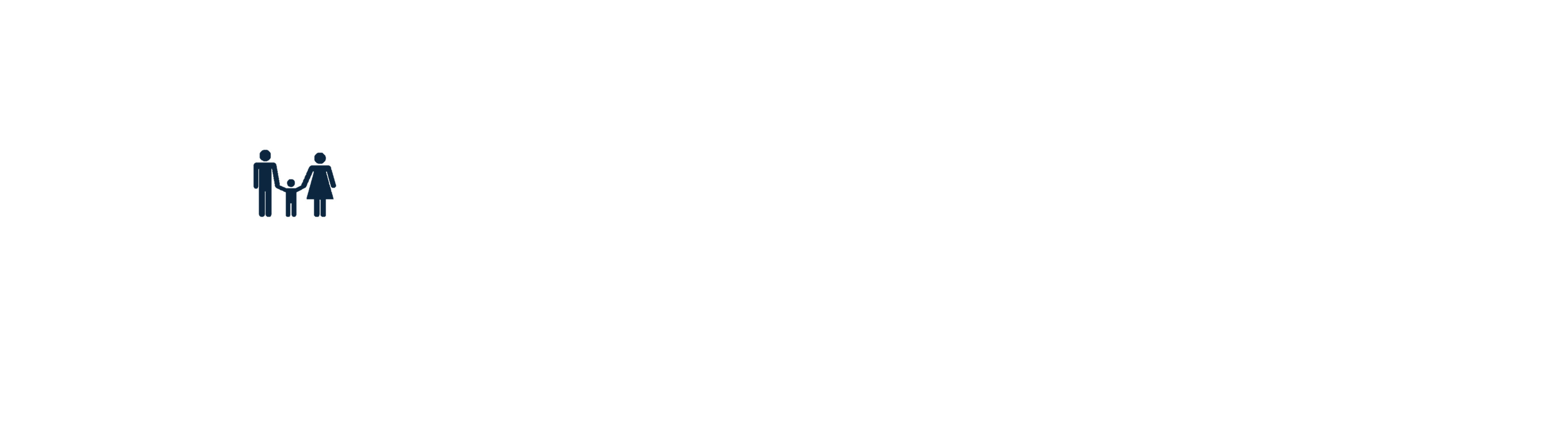 [Speaker Notes: Rodney]
Strategic Priority 4
UNIFY INTERSECTING  SYSTEMS TO PREVENT /  REDUCE INFLOW
[Speaker Notes: Chelsea]
Strategic Priority 4
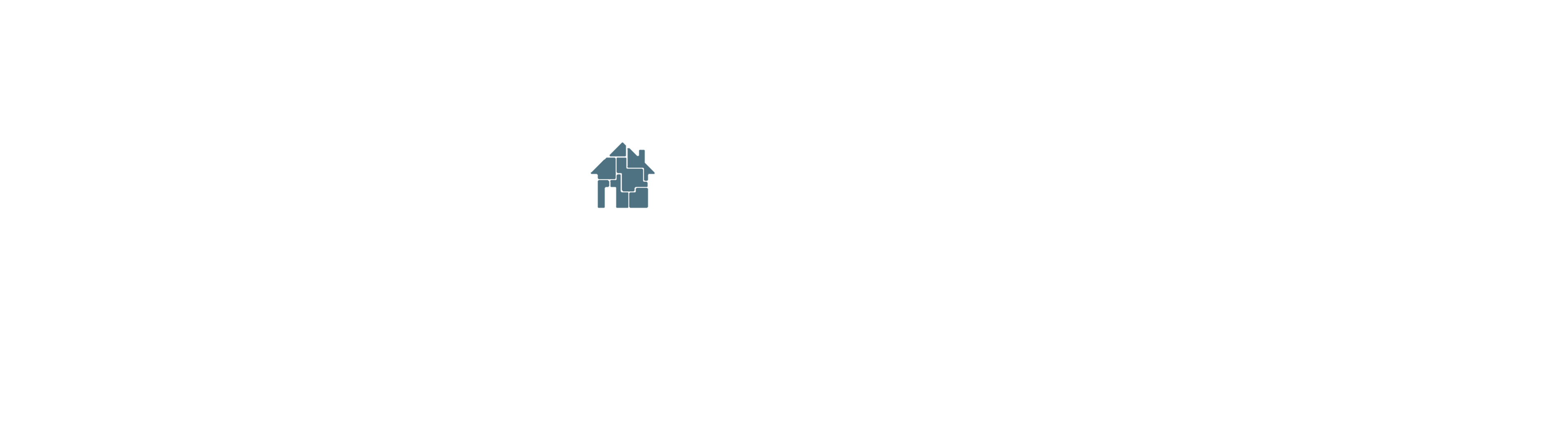 [Speaker Notes: Jim Richter (James.Richter@eskenazihealth.edu)]
Strategic Priority 4
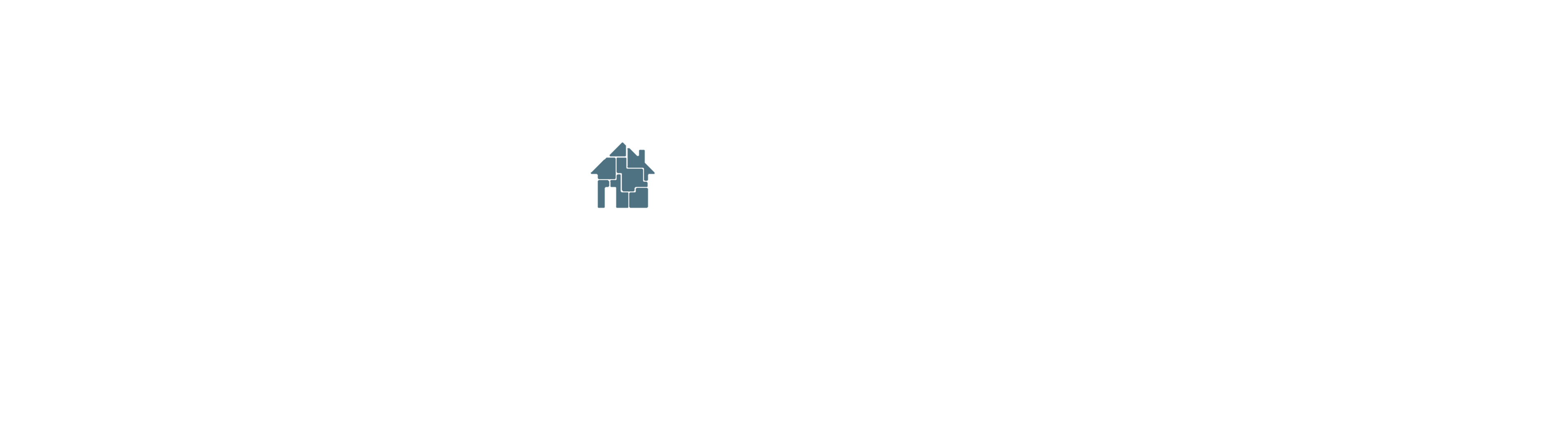 [Speaker Notes: Anisa Evans, (Anisa.Evans@dcs.IN.gov)]
Strategic Priority 5
REFINE COLLECTIVE IMPACT  INFRASTRUCTURE TO ALIGN  RESOURCES, IMPROVE  COLLABORATION, FOSTER  TRANSPARENCY
[Speaker Notes: Chelsea]
Strategic Priority 5
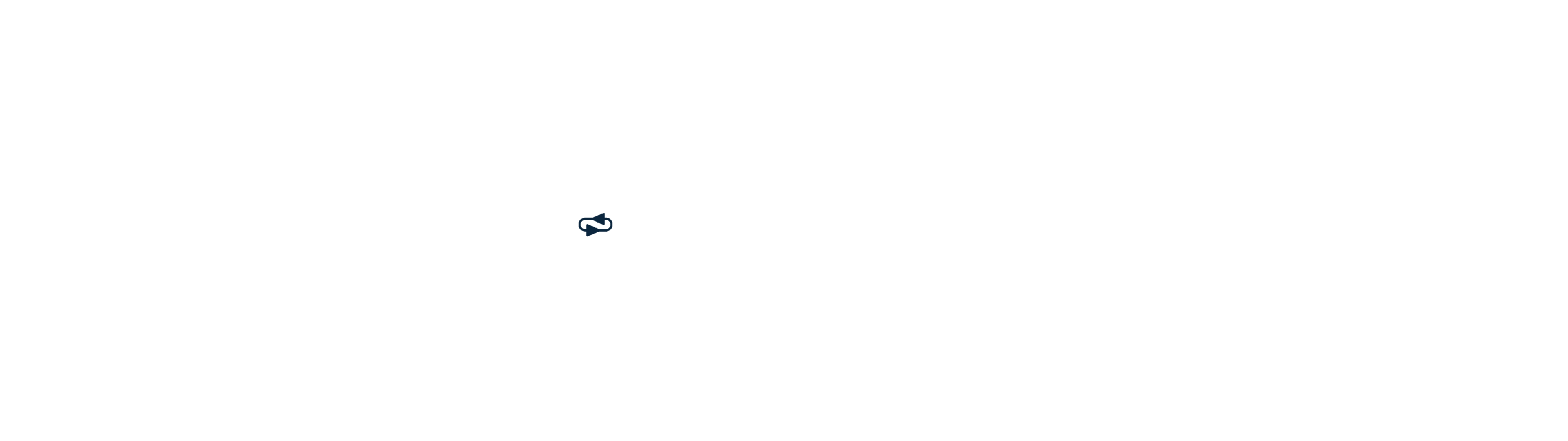 [Speaker Notes: Chris Lakich (clakich@chipindy.org)]
Strategic Priority 5
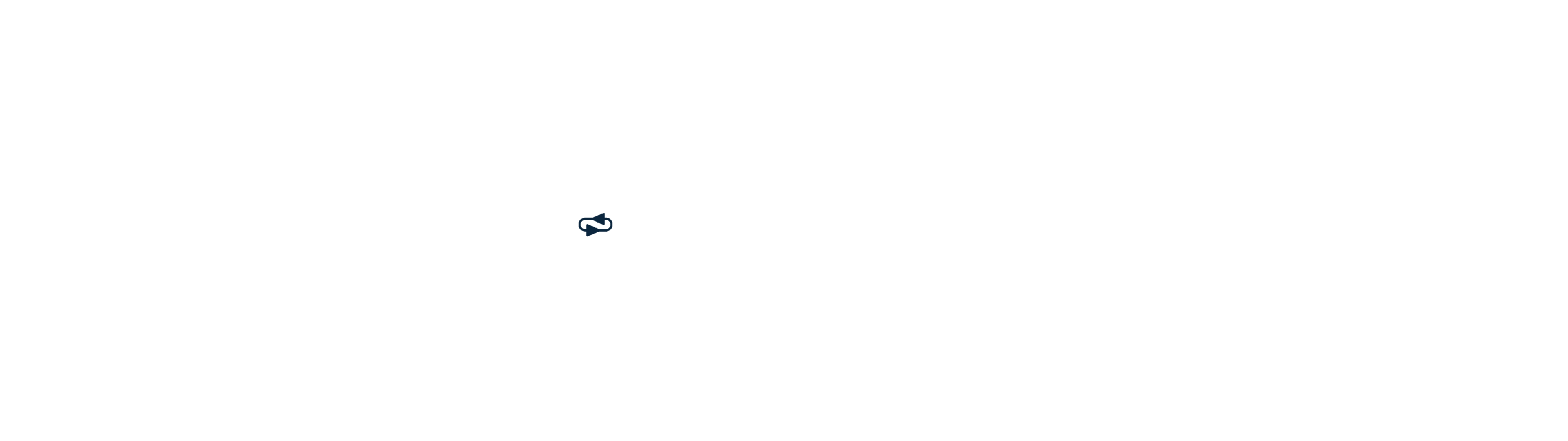 [Speaker Notes: Chelsea]
Strategic Priority 6
REDUCE DISPROPORTIONALITY  AMONG PEOPLE OF COLOR  ACROSS THE SYSTEM (IMPLEMENT RACIAL EQUITY)
[Speaker Notes: Chelsea]
Strategic Priority 6
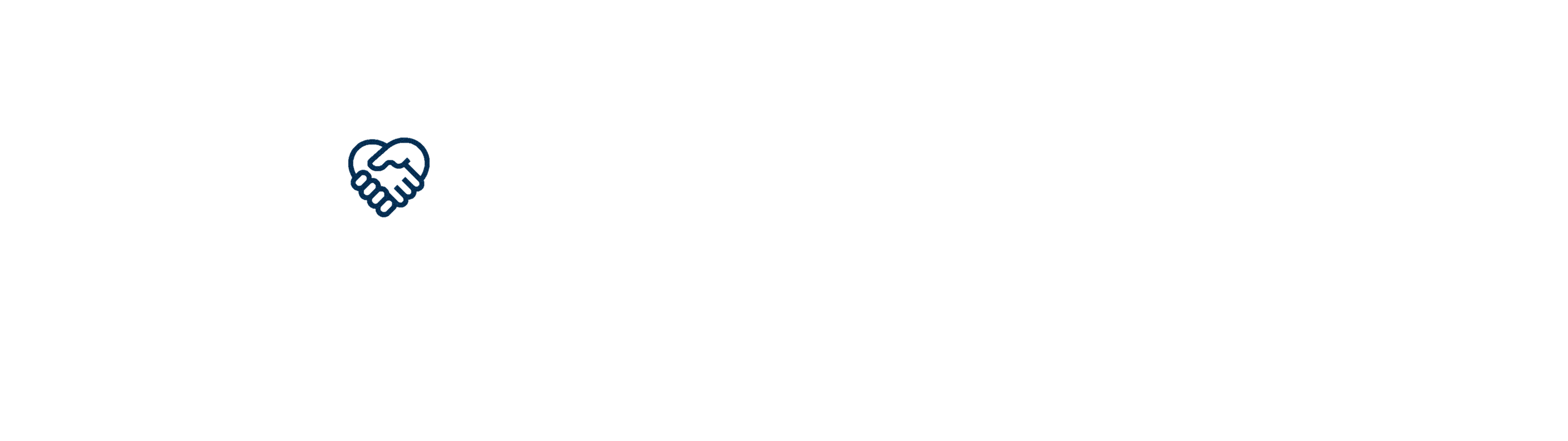 CES Racial Equity Group
[Speaker Notes: Danielle]
Vision for 2021
What is coming in the next year?
[Speaker Notes: Chelsea]
Identified Opportunities and Initiatives
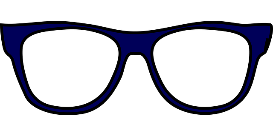 [Speaker Notes: Amy (agibson@chipindy.org)
Chelsea
Chelsea
Greg
Chris Ray (Christopher.ray3@va.gov)]
Upcoming Events!
[Speaker Notes: Chelsea]
Thank you!
www.indycoc.org for ongoing updates and sign up for our newsletter
Slides will be posted after the convening
Discussion/Q&A
[Speaker Notes: Chelsea]